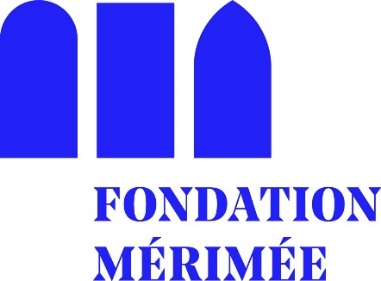 BOURSE D’ÉTUDES
MÉTIERS D’ART DE LA RESTAURATION

Édition 2025-2026
Le dossier de candidature complet doit être envoyé avant le 31 août 2025
par WeTransfer à : communication@fondation-merimee.org
Travaux déjà réalisés (exemples de restauration)
Ajoutez ici le visuel

Les photos/plans/dessins doivent être légendés et le copyright précisé.
Travaux déjà réalisés (exemples de restauration)
Ajoutez ici le visuel

Les photos/plans/dessins doivent être légendés et le copyright précisé.
Travaux déjà réalisés (exemples de restauration)
Ajoutez ici le visuel

Les photos/plans/dessins doivent être légendés et le copyright précisé.
Présentation du projet de restauration (objet ; travail à réaliser ; étapes…)
Ajoutez ici le visuel

Les photos/plans/dessins doivent être légendés et le copyright précisé.
Présentation du projet de restauration (objet ; travail à réaliser ; étapes…)
Ajoutez ici le visuel

Les photos/plans/dessins doivent être légendés et le copyright précisé.
Présentation du projet de restauration
(objet ; travail à réaliser ; étapes…)
Ajoutez ici le visuel

Les photos/plans/dessins doivent être légendés et le copyright précisé.
Projection financière 2024-2025
Projection financière 2025-2026 :
dépenses dans le cadre du projet de restauration de dernière année
*Lister toutes les dépenses que vous jugez pertinentes. Exemples : achat d’outils, machines, matériaux… ; frais de déplacement (billets de train, hébergement), etc. Vous pouvez supprimer ou ajouter des lignes.
Projection financière post diplôme :
Dépenses et investissements liés à l’installation professionnelle
*Lister toutes les dépenses et investissements que vous jugez pertinents. Exemples : loyer ou achat immobilier d’un local destiné à devenir votre atelier ; achat d’outils, machines, matériaux… ; assurances ; formations, etc. Vous pouvez supprimer ou ajouter des lignes.
Présentez quelques outils, machines et matériaux
indispensables à votre travail (indiquez leurs coûts à l’achat)